Le carnet de suivi
Animation Cycle 1
2016/2017
Circonscription de Belfort 3
[Speaker Notes: L’ objectif de ce temps de formation est: 

De vous aider à vous emparer, de vous faire prendre conscience de l’évolution de l’évaluation à l’école maternelle ,  et comment  l’appréhender 

Savoir définir ce qu’est l’évaluation positive pour en connaître les finalités et les modalités de mise en œuvre (mettre en œuvre le carnet de suivi dans les classes dès la rentrée 2016 ainsi que la synthèse demandée en fin de cycle 1)

(Réfléchir à la mise en œuvre du carnet de suivi : importance de la réflexion en équipe pour progresser sur ce point)
Passer du livret scolaire au carnet de suivi des apprentissages à l’école maternelle, c’est s’appuyer sur une approche éthique de l’enseignement et de l’évaluation en posant comme postulat de dépar que chaque apprenant est confronté au problème d’apprendre et est digne de voir porté sur lui un regard positif.]
Plan
Introduction: L’évaluation à l’école maternelle « refondée »
L’évaluation positive,
Les observables,
Les outils  pour une évaluation positive,
La communication.
[Speaker Notes: En introduction nous évoquerons ce qu’est l’évaluation à l’école maternelle « refondée ».
Dans un premier temps, nous vous proposons de définir ce qu’est l’évaluation positive, de cerner les finalités, de relever les modalités.
Pour évaluer de manière positive: valoriser les réussites, observer.
Dans un second temps, nous réfléchirons à la mise en œuvre d’outils d’une évaluation positive.
Fiche ressource 1]
Pour qui évaluer?					Rendre compte…				     …Se rendre compte
Viviane Bouysse 1.mp4
L’évaluation à l’école maternelle « refondée »
Pour être en adéquation avec l’esprit de la loi, avec le programme
Nouvelle procédure, moins de formalisme
[Speaker Notes: La loi n° 2013-595 du 8 juillet 2013 d'orientation et de programmation pour la refondation de l'école de la République a affirmé le principe d’une évolution nécessaire des modalités de l’évaluation : 
«privilégier une évaluation positive, simple et lisible, valorisant les progrès, encourageant les initiatives et compréhensible par les familles». 
«L’évaluation est au service des apprentissages. Elle doit permettre à l’élève d’identifier, en fonction du travail produit, ses points de réussite et ses fragilités, afin de l’aider à progresser.» (EDUSCOL)

L’évaluation a été refondée pour être en adéquation avec l’esprit de la loi,  c’est à dire avec la nouvelle identité de l’EM : notamment l’équilibre entre développement et apprentissages dans un climat de bienveillance.

À l'école maternelle, les écarts d'âge entre les enfants, donc aussi de développement et de maturité, ont une influence sur le rythme des acquisitions. Tout regard évaluatif doit donc s'attacher autant aux procédures et processus que l'enfant met en œuvre dans ses apprentissages qu'à l'appréciation des résultats de son action.
Cette approche fait consensus auprès des chercheurs :
 Cf. FLORIN : envisager le développement global de l’enfant : une des spécificités de l’EM est l’écart important entre le développement des enfants du fait de leur l’âge  de ce fait, évaluer en maternelle c’est prendre en compte non pas les écarts par rapport à une norme mais c’est surtout voir comment les enfants ont progressé par rapport à eux-mêmes et non par rapport à une norme de développement.

Préoccupation de l’enseignant pour chaque élève : « Est-ce que ça bouge ? Est-ce que je vois des progrès ? »

Pointer une difficulté à l’école maternelle là où il n’y a que décalage et apprentissage à développer. Les décalages ne sont pas indices de difficulté

 Cf. ZERBATO POUDOU : La conception de l’évaluation a évolué. Elle est centrée sur le fonctionnement propre à l’élève.

Transition : Une évolution de l’évaluation qui implique de nouvelle procédure, moins de formalisme : ce qui entraîne moins de papier pour évaluer, moins d’épreuves, moins de protocole.


Transition : Une évolution de l’évaluation qui implique de nouvelle procédure, moins de formalisme : ce qui entraîne moins de papier pour évaluer, moins d’épreuves, moins de protocole]
L’évaluation positive
Vos représentations de l’évaluation positive …

Pour vous, qu’est-ce que 
l’évaluation positive?
[Speaker Notes: Post It
Fiche ressource 1 évaluation positive à la maternelle, groupe maternelle Jura]
L’évaluation positive
Comment la mettre en œuvre?

Elle s’inscrit dans la philosophie de la loi de refondation et est définie dans le préambule du programme de la maternelle (BO du 26 mars 2015),
L’évaluation constitue un outil de régulation dans l’activité professionnelle des enseignants: elle n’est pas un instrument de prédiction ne de sélection,
En mettant en valeur les réussites, les progrès mais aussi le cheminement de l’élève par rapport à lui-même, l’évaluation positive favorise la confiance en soi et l’estime de soi.
Evaluer de manière positive, c’est valoriser les réussites
… en interprétant
Situation de classe en PS
 E : « Où il est le loup ? 
M : Tu dis quelque chose de bien intéressant. Je crois que tu as pensé à l’histoire des cochons et du loup quand j’ai chanté, c’est vrai qu’on l’a lue y’a pas longtemps. Mais dans cette chanson, on parle pas du loup, ça dit des choses rigolotes, un cochon qui pond des œufs, un cochon qui pond de l’or, c’est pas vraiment une histoire. »
[Speaker Notes: Après la troisième écoute, un enfant demande 
E : « où il est le loup ? » Comment va réagir la maitresse????
M : tu dis quelque chose de bien intéressant. elle valorise 
Puis Elle interprète    « Je crois que tu as pensé à l’histoire des cochons et du loup quand j’ai chanté, c’est vrai qu’on l’a lue y’a pas longtemps. Enfin , elle pose l’écart « tu en es là , je vais te montrer la direction à prendre… »
Mais dans cette chanson, on parle pas du loup, ça dit des choses rigolotes, un cochon qui pond des œufs, un cochon qui pond de l’or, c’est pas vraiment une histoire….. »: il a entendu « cochon », il fait le lien avec l’histoire des trois petits cochons et il attend des nouvelles du loup. Son activité langagière est d’ordre cognitif et elle est pertinente
Elle donne à l’enfant son interprétation , elle traduit la réflexion de l’enfant et les liens qu’il a construit. Elle remet l’enfant sur la bonne voie.
La performance de cet enfant est un essai de construction culturelle : il met en lien ce qu’il entend et qui parle de cochons. Et l’adulte l’aide en lui expliquant que parfois c’est une histoire et parfois c’est une chanson.
 L’étayage de l’adulte consiste à lui montrer que ce qu’il fait est bien et à lui donner un nouvel élan de réponse. Interpréter c’est évaluer positivement une activité cognitive, c’est déceler en quoi un enfant montre où il en est par rapport aux objectifs visés à l’école. L’étape suivante ,au problème ainsi résolu ,sera pour l’enfant de le résoudre seul et donc apprendre.
Tous enseignants nous interprétons, sans le savoir c’est un réel pouvoir qui permet
d’obtenir des résultats 
se caler sur la ZPA

 On voit dans l ‘exemple que L’erreur permet à l’enseignant de comprendre les stratégies des élèves de part l’analyse faite (A FLORIN)
Le statut positif de l’erreur fait l’unanimité dans le cadre d’une évaluation positive. « C’est juste? Tant mieux! ça fait plaisir ça encourage… C’est faux? Tant mieux! On construit sur l’erreur. Notre savoir va progresser! »L’erreur est le support de l'apprentissage( BRUNEL MERCIER ) Les interprétations ( feed-backs) sont d'autant plus efficaces que:
Ils sont sollicités par l'élève en cours d'apprentissage plus on est proche de l’action plus l’explication correspondra aux besoins
Ils ne visent pas à corriger l'erreur mais à faire comprendre l'origine
Ils aident l'élève à développer une stratégie pour résoudre la tâche
Ils permettent à l'élève conserver le sens de ce qu'il est en train de faire]
Evaluer de manière positive, c’est valoriser les réussites
… en interprétant
Situation de classe en PS
 E : « Où il est le loup ? … »
[Speaker Notes: Valoriser Interpréter Poser l’écart M BRIGAUDIOT
Interpréter ou trouver le sens caché derrière les choses: cette vision est étroitement liée au statut attribué à l'erreur. Pourquoi tu t'es trompé? Comment corriger? Les interprétations consistent à aller au-delà des apparences, à transformer un fait. 

Je vous propose une situation de classe en PS à interpréter
Depuis plusieurs jours, la maitresse apprend aux enfants des comptines différentes .Certaines sont apportées par les enfants, d’autres par elle ou par d’autres adultes de l’école, ATSEM et maitresses. Elle vient de chantonner :
« Un petit cochon,
pendu au plafond,
 tirez lui la queue,
 il pondra des œufs, 
 tirez-lui plus fort, 
 il pondra de l’or, 
 combien en veux-tu ? »
Après la troisième écoute, un enfant demande 
E : « où il est le loup ? » Comment va réagir la maitresse????]
Evaluer de manière positive, c’est valoriser les réussites
… faire des progrès ou être en réussite
Progrès 1 progrès 2 			progrès 3	 progrès 4

REUSSITE
Compétences en construction
[Speaker Notes: (du point de vue de l’élève)…faire des progrès ou être en réussite
Pour réussir il faut avoir dépassé des obstacles , passé des étapes ( 4 = nombre n’est pas définitif ) avoir progressé 
Collier de perle  MS *assurer une bonne relation occulo-manuelle sur  un axe mou 
	sur la transversalité: remplir vider verser encastrer clipper emboîter visser dévisser tourner modeler (rouler, aplatir, serrer, presser) imprimer tamponner  déchirer détacher 
	sur la même situation sur  les variables matériel axe fixe dimension des perles 
Le progrès est une avancée , une étape indispensable qui permet de  conduire à la réussite
Pour progresser il faut des repères: 
Ce que je ne sais pas faire (d’où je pars, où je suis)
Ce que je dois savoir faire (où je vais) et pouvoir signifier à la fin de l’apprentissage ce qu’i  sait (ce que j’ai appris)


Mais aussi l’enseignant doit rendre l’apprentissage lisible, l’enfant doit :
Connaitre les enjeux de l’apprentissage (je vais apprendre à…)
Connaitre le contrat didactique (ce que je vais faire, ce que le dois faire pour réussir, comment je saurai que j’ai réussi]
Evaluer de manière positive, c’est observer.
Pourquoi ? Quoi ? Comment ? Quand ?





Viviane Bouysse2.mp4
Observer
Porter un regard attentif
ET être à l’écoute (langage)
Des  comportements, des démarches, des procédures, des réalisations, des productions …
[Speaker Notes: le deuxième axe d’une évaluation positive
 L’observation sera la modalité privilégiée pour évaluer.  Observer, c’est porter un regard et être attentif à l’enfant.  Observer et être à l’écoute.
La référence, c’est l’enfant puisqu’on observe ses réussite en fonction de ce qu’il est capable de faire en fonction de son niveau de développement.
L’enseignant va être un guetteur des progrès de l’enfant (VB)mp4

On se situe dans un modèle de l’évaluation où on n’évalue pas la performance mais où on va privilégier les procédures Faire comprendre, étayer, soutenir l’autorégulation/ impliquer l’élève dans l’autoévaluation pour qu’ils comprennent ce qui n’est pas réussi : dialogue avec l’élève.. Et c’est en s’appuyant sur l’observation qu’on pourra travailler dans cet objectif d’analyse des procédures

3 visions:
Vision normative de l’écart aux attendus : (évaluation certificative, normative)
Constater (décréter) un écart, certifier
Vision rationnelle du couplage but/moyen : 
Constater les non acquis, comprendre les erreurs ; ajuster les moyens (rétroaction ; expliquer, remédier) : erreurs sur lesquelles j’adapte et je régule mes apprentissages
Vision herméneutique: on n’évalue pas la performance mais les procédures
 Faire comprendre, étayer, soutenir l’autorégulation/ impliquer l’élève dans l’autoévaluation pour qu’ils comprennent ce qui n’est pas réussi : dialogue avec l’élève. Erreur comme carburant
L’Evaluation est pressentie comme un axe  des apprentissages
utiliser l’évaluation pour discuter avec l’élève pour savoir ce qui n’a pas marché ➔ autorégulation pour savoir ce qu’il n’a pas compris.)]
Observer, quoi, comment?
« L’évaluation repose sur une observation attentive et une interprétation de ce que chaque enfant dit ou fait ».  Programme 2015
Evaluer de manière positive, c’est observer
Pourquoi ? … pour asseoir l’estime de soi (de lui)
Faire des progrès qu’est ce que c’est ?
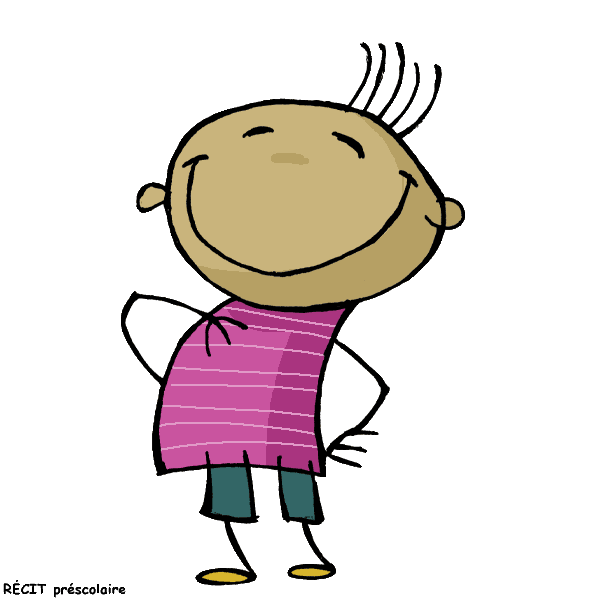 C’est faire, c’est recommencer, c’est essayer puis après on se dit chouette ! Bravo !
[Speaker Notes: Pourquoi ? (du point de vue de l’élève)… pour asseoir l’estime de soi
Le moment de l’évaluation  est ce moment où se jouent  des émotions et des drames intimes sous forme de petits triomphes et de grands malheurs est de loin le plus déterminant pour consolider ou non l’estime de soi de chacun des enfants qui nous sont confiés et dynamiser ainsi les apprentissages. » paroles d’enfant « faire des progrès qu’est ce que c’est?  c’est faire  recommencer essayer puis après on se dit chouette ! Bravo! »
 L’estime de soi est indispensable pour se construire: elle est la base de la construction de la personnalité. 
-quels sont les facteurs qui la renforce?
	si l’on grandit dans un environnement stable; 
	où l’on se sent en sécurité, 
	où l’on est approuvé (soutenu).
Le poids du regard d’autrui est un facteur puissant d’une bonne  ou mauvaise estime de soi. 
-comment l’élève se construit? une image de lui-même à partir de l’appréciation et des attentes  que les personnes significatives (parents, professeurs et camarades) lui manifestent, ainsi qu’à partir de ses propres expériences, de ses réussites et de ses échecs.
L’estime de soi joue un rôle important dans le développement de la compétence sociale et de la réussite scolaire.En effet l’enfant qui tôt dans la  vie n’a pas reçu suffisamment d’encouragement et d’appui peut ressentir une peur d’échouer ou d’être rejeté, avant même d’entreprendre quelque activité que ce soit.
Ce sentiment d’incapacité non fondé  risque de se maintenir si rien n’est tenté pour corriger la situation et contribue à la perte de confiance en soi. 
Quelles sont les incidences observées sur le plan scolaire?
-repli sur soi, qui se traduit par une difficulté à entrer dans la tâche: préfère ne pas faire…le blocage psychologique est une barrière protectrice.
-impulsivité à la tâche: préfère aller vite pour se libérer de la situation
-hésitation, doute, difficulté à prendre une décision qui se traduisent par la présence des ratures multiples ou traces de gommages successifs.]
Evaluer de manière positive, c’est observer
Pourquoi?
			…pour voir et comprendre
 
Ce que l’enfant sait réaliser seul,
Ce qu’il comprend de la tâche, 
Ce qu’il est capable de verbaliser,
Ce qu’il interprète des attentes de l’enseignant,
Comment il s’y prend pour réaliser la tâche.
[Speaker Notes: Pourquoi ? (du point de vue de l’enseignant)… pour voir et comprendre
Observer est un acte professionnel qui permet l’évaluation des élèves en situation réelle et la régulation de la pratique d’enseignement. 

Donc, une focale sur l’observation autant que possible en situation réelle,
-Ce que l’enfant sait réaliser seul
-Ce qu’il comprend de la tâche L’observation en situation permet de voir et de comprendre comment l’enfant s’y prend pour apprendre.

-Ce qu’il interprète des attentes de l’enseignant dans  la compréhension et la  mise en œuvre de la consigne  ex choisir 3 éléments d’une collection d’objets en ayant à disposition 3 chats 2 chiens 1 oiseau réponse élève A 3 chats réponse élève B 2 chiens et 1 oiseau
-Comment il s’y prend pour réaliser la tâche]
Evaluer de manière positive, c’est observer
Pourquoi ? … pour repérer les besoins des élèves
En terme de connaissances,
En terme de savoir-faire : organisation, maniement d’outils (découper, coller…),
En terme d’attitudes : confiance en soi (oser s’essayer, se tromper, tâtonner, chercher...).
[Speaker Notes: Repérer si les élèves font des apprentissages significatifs:  (points d’étape qui permettent de positionner l’enfant par rapport aux attentes institutionnelles).
Ex: parler avec le « Je », reconnaissance du prénom.

Un apprentissage est quelque chose que l’enfant a mémorisé et sait définitivement faire? C’est quelque chose qui est devenu fonctionnel. La principale préoccupation est de se demander si les étapes sont franchies, si les enfants font des progrès (dans tous les domaines)]
Evaluer de manière positive, c’est observer
Pourquoi ? … pour prévenir les difficultés
En accompagnant l’élève, en le rassurant, en le convaincant de sa capacité à réussir,
En anticipant sur les séances futures avec les plus fragiles,
En régulant sa propre pratique pour mieux l’adapter aux capacités des élèves.
[Speaker Notes: En accompagnant l’élève, en le  rassurant, en le convaincant de sa capacité à réussir
	C’est lorsque l’enseignant et les élèves échangent et discutent sur les critères de réussite. Le langage sert à construire les savoirs. Utiliser l’évaluation pour discuter avec l’élève pour savoir ce qui n’a pas marché , ce qu’il n’a pas compris
En anticipant sur les séances futures avec les plus fragiles
	D’où l’Importance d’étayer et de varier cet étayage
En régulant sa propre pratique pour mieux l’adapter aux capacités des élèves
	 principe de réalité : choisir les élèves qui en ont le plus besoin.]
Evaluer de manière positive
Quoi observer?
Le cheminement vers la posture de l’élève,
Les procédures et stratégies utilisées,
Le langage de l’enfant à l’oral et son cheminement vers l’écrit, dans des situations libres et dirigées,
Les habilités motrices.
[Speaker Notes: L’observation a toujours une intention. L’enseignant en regardant l’enfant en train de faire chercher une réponse: L’élève a t-il réussi? A t-il compris? Comment s’y prend-il?
 Voici quelques éléments utiles à observer pour voir où en est l’enfant dans ses apprentissages.

Cheminement vers la posture d’élève:
Attitude générale dans la classe et le groupe (attention, coopération, respect des consignes et des règles…)
Attitude face à l’activité (engagement dans l’activité, tenue ou abandon de l’activité(persévérenace) degré d’autonomie, soin...)

Les procédures et stratégies utilisées:
Pour résoudre une tâche, pour résoudre un problème (langage, organisation spatiale, reférence à des outils…)

Le langage de l’enfant à l’oral et son cheminement vers l’écrit, dans des situations libres et dirigées
oral: prises de parole, interaction avec l’adulte et les pair, compréhension, syntaxe et vocabulaire…
Ecrit: compréhension de ltexte lu, écriture de son prénom, dictée à l’adulte, essai d’encodage au coin écriture...)

Les habilités motrices
les déplacements (marche, sauts, courses
La préhension: habilité manuelle et précision du geste dans le maniement des outils usuels]
Evaluer de manière positive, c’est observer
Comment ?
Viviane Bouysse3.mp4
Evaluer de manière positive, c’est observer
OBSERVATION
Observation spontanée, au fil de la classe, par exemple lors de l’accueil     ⇒ construire une grille d’observables par rapport à des repères sur le développement de l’enfant, sur les apprentissages.
Observation préparée (orchestrée) en situation collective, en petits groupes … selon les besoins : liée à une observation ciblée, à un objectif pédagogique précis, dans une situation particulière créée par l’enseignant, planifiée au préalable pour vérifier telle ou telle chose et avec uns situation particulière selon l’issue (comme des perspectives de travail différenciées).
[Speaker Notes: 2 manières de procéder : 
L’observation spontanée : elle a lieu au cours des activités et de la vie scolaires. Elles ne sont spontanées qu’à partir du moment où un certain nombre d’observables possibles et de références ont été mis en tête. D’où des difficultés pour les enseignants qui débutent en maternelle ou qui commencent dans une section dont ils n’ont pas l’habitude. 
Pour prendre des informations, il fait avoir certaines choses en tête. Il faudra alors se construire des listes de repères sur le développement de l’enfant ou sur les apprentissages attendus. Avec l’expérience, ces observables deviennent inconscients. L’idéal est de parvenir à faire de l’observation spontanée. Pour chaque section, il y a une grille mentale d’observation différente. Au départ, il sera sans doute nécessaire de se référer à une grille papier pour réajuster et se reporter à tel ou tel observable.

Prévoir des temps pour observer
S’appuyer sur des listes d’observables (définis à partir des attendus)
S’astreindre à se référer à au moins un observable précis dans chaque situation
Prévoir un outil à proximité pour noter
Diminuer progressivement son temps de parole
Prendre le temps d’écouter les élèves
Apprendre à se mettre à distance, à se mettre en retrait… Ensuite c’est la pratique qui rendrait l’observation spontanée. 
L’observation préparée : il s’agit de créer une situation particulière pour vérifier telle ou telle chose.  On ne prend plus seulement ce qui vient. 
Cette observation peut porter sur certains individus seulement ou sur toute la classe. Il ne faut pas craindre de ne se focaliser que sur certains enfants qui posent  des questions que les autres ne posent pas.
Par exemple, on ne demandera pas à un enfant qui prend la parole avec aisance, qui se fait comprendre par les autres, qui manipule correctement les temps et qui a un vocabulaire précis de raconter une histoire pour vérifier tous ces points. C’est une perte de temps au détriment de ceux qui ont des difficultés.
 
L’observation orchestrée (Québec) : avec un protocole. Un seul objectif est visé et selon les observations, une différenciation pourra ensuite être mise en place.]
Evaluer de manière positive, c’est observer
Comment?
Tableau observables Montbéliard3 Maths
2M3-structurer-sa-pensee-liste-observables.doc
2M3-structurer-sa-pensee-Situations-et-observables.doc
http://montbeliard3.circo25.ac-besancon.fr/2016/07/05/liste-des-observables/
[Speaker Notes: Pour l’école maternelle, essentiellement le grand domaine du langage puis celui du nombre doivent amener les enseignants à être aussi pointus. Il n’y a aucun intérêt à multiplier les situations d’observation. 

L’enseignant organise son emploi du temps et son action en fonction de ce qu’il souhaite observer: il doit anticiper les temps d’observation:]
Evaluer de manière positive, c’est observer
Quand?
Sur les temps informels
Sur les temps d’apprentissage
Sur des temps d’entraînement
Sur des temps de jeux
[Speaker Notes: Sur les temps informels
Sur les temps d’apprentissage
Sur des temps d’entrainement
Sur des temps de jeux

A tous moments qui paraissent pertinents pour prendre de l’information]
Evaluer de manière positive, c’est valoriser les réussites, c’est observer
En conclusion…
Evaluer de manière positive, c’est penser des outils pour rendre lisible et compréhensible ce qui est réussi et acquis.

Quels outils ?
[Speaker Notes: Nous allons maintenant aborder le volet des outils qui vont nous permettre de mettre en œuvre l’évaluation positive.
Synthèse des acquis des élèves
Carnet de suivi]
Le carnet de suivi
Le carnet de suivi est l’outil qui permet d’assurer le suivi des apprentissages et des progrès des élèves, tout au long du cycle 1
Sa forme est libre mais non figée car il doit être renseigné tout au long du cycle.
C’est un outil évolutif qui permet de rendre visible le parcours de l’élève en mettant en valeur ses réussites, et qui nécessite une communication.
[Speaker Notes: « A l’école maternelle, le suivi des apprentissages et la communication autour des progrès des élèves passent par deux outils : 
un carnet de suivi des apprentissages, renseigné tout au long de l’année, une synthèse des acquis de l’élève, établie à la fin de la dernière année du cycle 1. 
[...] 
La tenue du carnet de suivi des apprentissages est obligatoire mais le format du document est laissée à l’appréciation des enseignants 
[...] 
Le carnet de suivi des apprentissages est communiqué aux parents ou au responsable légal de l'élève selon une fréquence adaptée à l'Age de l'enfant et à minima deux fois par an.Les parents le signent pour attester en avoir eu connaissance. 
La transmission du carnet de suivi des apprentissages est l’occasion d’instaurer une communication de qualité́ avec les parents des élèves. On peut, par exemple, les recevoir dans la classe pour leur remettre ce document et établir un dialogue constructif en étant attentif au fait que ce qui est dit de l’enfant à sa famille ne le réduise pas à sa seule adaptation scolaire. On valorisera les efforts, les essais, les réussites. 
On sera particulièrement attentif aux modalités de transmission de ce carnet aux familles peu familières de l’écrit. » 
(note d'accompagnement du décret n°2015-1929 du 31 décembre 2015)]
Evaluer de manière positive, c’est penser des outils
Le carnet de suivi : les principes
Un outil pour l’ensemble du cycle
Un outil positif : ne collecte que les réussites
Un outil témoin des progrès de l’enfant tout au long du parcours « maternelle »
Un outil personnalisé 
Un outil communiqué aux familles deux fois par an  depuis la PS
Pas d’attendus par niveau mais à la fin du cycle
[Speaker Notes: Le carnet de suivi des apprentissages est une manière de suivre le parcours de l’élève, son développement et ses apprentissages à l’EM  pour communiquer avec les parents.

Le carnet de suivi est un outil résolument positif qui montre la progression de l’enfant dans les différents domaines d’apprentissage. Cette progression s’articule avec le développement propre à chaque enfant. Il rend compte du cheminement personnel de l’élève. Il est un outil de gestion privilégiant l’élève au centre des apprentissages. Il facilite l’évaluation et favorise l’auto-évaluation.

Le carnet de suivi des apprentissages garde, dans chaque domaine d’apprentissages, la trace des réussites remarquables successives qui traduisent un progrès. 

Le carnet de suivi des apprentissages est une manière de suivre le parcours de l’élève, son développement et ses apprentissages à l’EM  pour communiquer avec les parents.

Le carnet de suivi est un outil résolument positif qui montre la progression de l’enfant dans les différents domaines d’apprentissage. Cette progression s’articule avec le développement propre à chaque enfant. Il rend compte du cheminement personnel de l’élève. Il est un outil de gestion privilégiant l’élève au centre des apprentissages. Il facilite l’évaluation et favorise l’auto-évaluation.

Le carnet de suivi des apprentissages garde, dans chaque domaine d’apprentissages, la trace des réussites remarquables successives qui traduisent un progrès. 

« Chaque enseignant s’attache à mettre en valeur, au-delà du résultat obtenu, le cheminement de l’enfant et les progrès qu’il fait par rapport à lui-même. » (Programme d’enseignement de l’école maternelle)

Aucun carnet de suivi ne sera identique.

Outil personnalisé car la progression est articulé au développement de l’enfant.]
Le carnet de suivi : les principes
Le carnet de suivi peut-être à la fois :
Le carnet de suivi n’est pas :
Un carnet d'observation au long cours. Un recueil d'observations régulières sur un temps suffisamment long pour permettre aux apprentissages de se réaliser.
Un carnet de traces et une interprétation synthétique de l'enseignant.Un document qui peut prendre des formes diverses, dans lequel l'enseignant présente des traces significatives de l'activité de l'enfant et une interprétation synthétique de l'évolution de son parcours d'apprentissage.
Un carnet de communication pour les parents et les enseignantsUn outil qui permet de rendre compte des progrès, qui les met en valeur et en perspective, sur la base d'observables définis. Un carnet dont le contenu doit être simple, compréhensible et lisible par les parents. Une ressource qui rend compte du cheminement de l'élève pour renseigner la synthèse des acquis à la fin de la G.S.
Un livret de compétences décliné en sous-compétences. Un tableau d'items cochés.	
Un catalogue de fiches d'évaluationUn catalogue de fiches d'évaluation, d'exercices réalisés collectivement à un instant T.	
Un simple cahier d'élève.Le cahier de l'élève au jour le jour.
[Speaker Notes: Le carnet de suivi des apprentissages est une manière de suivre le parcours de l’élève, son développement et ses apprentissages à l’EM  pour communiquer avec les parents.

Le carnet de suivi est un outil résolument positif qui montre la progression de l’enfant dans les différents domaines d’apprentissage. Cette progression s’articule avec le développement propre à chaque enfant. Il rend compte du cheminement personnel de l’élève. Il est un outil de gestion privilégiant l’élève au centre des apprentissages. Il facilite l’évaluation et favorise l’auto-évaluation.

Le carnet de suivi des apprentissages garde, dans chaque domaine d’apprentissages, la trace des réussites remarquables successives qui traduisent un progrès. 

Le carnet de suivi des apprentissages est une manière de suivre le parcours de l’élève, son développement et ses apprentissages à l’EM  pour communiquer avec les parents.

Le carnet de suivi est un outil résolument positif qui montre la progression de l’enfant dans les différents domaines d’apprentissage. Cette progression s’articule avec le développement propre à chaque enfant. Il rend compte du cheminement personnel de l’élève. Il est un outil de gestion privilégiant l’élève au centre des apprentissages. Il facilite l’évaluation et favorise l’auto-évaluation.

Le carnet de suivi des apprentissages garde, dans chaque domaine d’apprentissages, la trace des réussites remarquables successives qui traduisent un progrès. 

« Chaque enseignant s’attache à mettre en valeur, au-delà du résultat obtenu, le cheminement de l’enfant et les progrès qu’il fait par rapport à lui-même. » (Programme d’enseignement de l’école maternelle)

Aucun carnet de suivi ne sera identique.

Outil personnalisé car la progression est articulé au développement de l’enfant.]
Evaluer de manière positive, c’est penser des outils
Le carnet de suivi : la forme
Un cahier, un classeur ou un porte-document
Une introduction expliquant aux parents le rôle du carnet de suivi,
La liste des attendus de fin de cycle pour chaque domaine d’apprentissage,
Un espace pour la rédaction d’un « écrit synthétique régulier de l’enseignant rendant compte et validant des progrès de l’enfant dans les divers domaines en prenant appui sur les observables proposés »,
Un espace pour la signature des parents.
Exemple de carnet de suivi…
[Speaker Notes: Forme identique pour l’ensemble des classes de l’école…
Le contenu est en revanche spécifique à chaque élève.

La liste...: un choix clair de ne pas rappeler l’attendu sur chaque page a été fait afin de ne pas revenir en permanence à une norme qui n’a pas lieu d’être avant la fin de l’école maternelle.]
Une forme possible
Libourne 1 proposition carnet de suivi .pdf
Evaluer de manière positive, c’est penser des outils
Le carnet de suivi : son fonctionnement
L’enseignant:
le renseigne quand il repère une réussite qu’il considère comme un progrès 
colle dans le domaine concerné une trace du travail de l’enfant
rédige pour décrire la réussite quand la trace n’est pas possible (langage oral)
L’élève est impliqué.
[Speaker Notes: La seule personne habilitée à interpréter les productions de l’enfant est l’enseignant de la classe (l’ATSEM peut aider à l’observation mais seul l’enseignant interprète. )
L’évaluation ne porte que par rapport à l’élève lui-même, là où il en est, à son niveau de développement.]
Quelques exemples
pôle 37 ppt_2.pdf
Des traces variées
traces-variées ppt.pdf
Un exemple en GS
exemple-cahier-de-suivi-numerationGS_.pdf
Evaluer de manière positive, c’est penser des outils
Le carnet de suivi et l’implication de l’élève
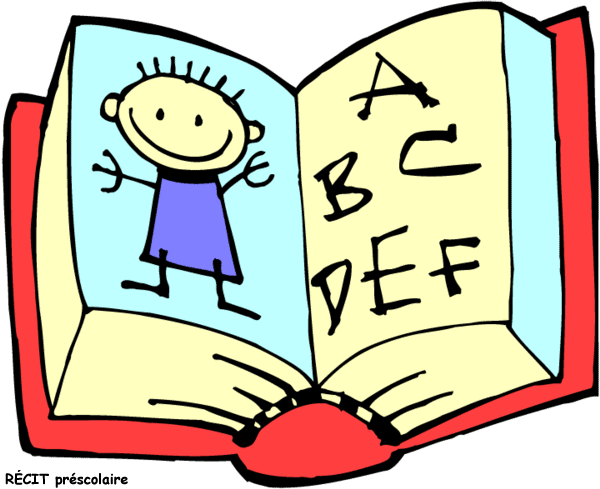 Versailles.mp4
[Speaker Notes: Pratiquer une évaluation positive ne consiste pas seulement à valoriser les réussites. Elle suppose en outre de verbaliser et faire verbaliser les procédures, de s’intéresser au cheminement dans la réalisation de la tâche.

C’est par le dialogue avec l’enfant sur ce qu’il sait ou sait faire, comment il a réussi à faire, et ce qu’il doit faire pour progresser, qu’il franchira une nouvelle étape.

Lorsque l’enfant se sera approprié le carnet de suivi, le temps de l’apprentissage sera illustré. Le carnet de suivi l’aidera à se représenter les étapes franchies.  Parce que le carnet va suivre l’élève, il contient les traces de ses apprentissages, de son parcours, de son projet… 
L’auto régulation à partir de dialogue avec l’enfant va permettre à l’enfant de faire des pauses “méthodologiques”...VB parle de pauses méthotodogiques d’élucidation qui vont lui permettre de se représenter ses progrés et donc de s’autoévaluer.

L’élève est impliqué dans l’évaluation parce qu’il est impliqué dnas l’apprentissage et il est impliqué dans l’apprentissage parce qu’il est impliqué dans l’évaluation. L’évaluation est pour ainsi dire encapsuleé dans les apprentissages.

Dans les années 80, les universiatires genevois, des pionniers dans la recherche sur l’évaluation disaient que lorsqu’on tire sur le fil de l’évaluation, on défait le tricot de la pédagogie. C’est en entrant par l’évaluation qu’on analyse et qu’on retrouve tout ce qui est constitutif de la pédagogie.

L’évaluation et l’implication des enfants les aident à comprendre l’école et à se comprendre comme des individus qui apprennent. Il faut faire en sorte qu’ils se percoivent comme des individus entrain d’apprendre à apprendre...Devenir élève

Exemple à partir de la vidéo 

Atelier Triolo (Nathan) : Lecture d’un modèle puis recomposition du modèle. 2 critères : couleur et forme (à reconstituer avec différents éléments). Film durée 2min35

Quelles sont les différentes étapes du dialogue instauré par l’enseignant ?

Une élève feuillette son carnet de suivi (ou autre outil qui rend compte de ses progrès).
L’enseignante : « Tu as réussi beaucoup de choses. » Valorisation des réussites de l’élève : fil conducteur
L’élève : « Une page qui n’est pas faite. »

L’enseignante : « Qu’est-ce que je vais écrire ? Qu’est-ce que tu as réussi aujourd’hui ? »  Etape 1 : Bilan oral des réussites fait avec l’élève et valorisation des réussites
(Les critères de réussite doivent avoir été énoncés précédemment aux élèves).
Pas de réponse de l’élève.
L’enseignante dit « Tu as réussi 3 ateliers ». »

L’enseignante écrit et dit à haute voix ce qu’elle écrit : J’ai réussi 3  ateliers.  Etape 2 : transcription du discours de l’élève et consignation des réussites sur le carnet.

L’enseignante : « Qu’est-ce qu’il fallait faire pour réussir ? » Etape 3 : Prise d’informations sur le cheminement de l’élève et consignation de la démarche sur le carnet (La répétition exacte du discours est un retour positif qui en valide le contenu).
L’enseignante écrit ce que dit l’élève : « Il fallait mettre les couleurs en place ».

L’enseignante : « Et comment tu sais que tu as réussi ? » Etape 4 : Prise d’informations sur l’auto-évaluation .
« C’ était un peu difficile, tu as raison. Et comment tu as fait alors pour réussir ? ». « Qu’est-ce que tu as regardé ? ». 
« Tu as regardé la photo.»
L’élève : « Et après j’ai deviné les couleurs et j’ai trouvé. »
La validation de l’auto-évaluation se fait par répétition du discours de l’élève. 

Etape 5 : Se projeter vers l’étape suivante de son apprentissage : « Et la prochaine fois, qu’est-ce que tu vas essayer de faire ? Qu’est ce que tu vas réussir la prochaine fois ? Tu vas essayer de faire le 4ème ? Tu vas réussir le 4ème? D’accord. »

Importance des feed-back. Selon le type de FB, une efficacité pour l’élève qui n’est pas la même : 
 Simple renforcement positif ou négatif
 Interroge la démarche
 Interroge le processus d’évaluation 

VB : 
L’implication des E : 
Mise en situation de se représenter ce qui est attendu d’eux : Le CDS illustre le temps de l’apprentissage, aide à prendre conscience des étapes à franchir, des progrès réalisés ou à effectuer, de valoriser les étapes franchies. Cette conscience permet de se donner un « programme » ou un « projet », d’entrer dans un « contrat d’apprentissage ».
 Pauses méthodologiques d’élucidation dans le parcours : elles sont nécessaires pour identifier des réussites, des semi-réussites, des échecs, et surtout des relations entre démarches ou procédures de réussite, maîtrise possible. Elles supposent des échanges, voire des conflit cognitifs.]
Définir et s’entendre sur la finalité de chaque  support…
[Speaker Notes: Les brevets de réussite en quelques mots :
C’est un outil qui :
-permet aux élèves de savoir clairement ce qu’ils doivent atteindre, ce qu’ils savent faire, ce qu’ils doivent s’entraîner à faire. 
-permet à l’enseignant de savoir clairement et très précisément pour chaque élève ce qu’il réussit et quels sont ses besoins.
-permet de faciliter la programmation de chaque période.
-motive les élèves car ils sont réellement acteurs de leur parcours d’apprentissage.
-décline chaque compétence en plusieurs niveaux de réussite (ici, 3 niveaux le plus souvent)

Cahier de progrès : 
Un support déjà construit
Les compétences des programmes, non exhaustives, reformulées (ex : parler) pour être comprises par les enfants et les parents.
Des paliers de réussite anticipés
On note la réussite en collant la vignette en couleur par exemple
On peut aussi dater, individualiser
Cahier qui peut suivre l’élève sur l’ensemble du cycle.

Qu’est-ce qu’un cahier de réussites/de progrès :

Principe : 
On privilégiera ce que sait faire l’enfant. Cet outil doit montrer que l’enfant apprend de plus en plus de choses au fur et à mesure de son adaptation en maternelle. Il fait un aller-retour régulier dans la famille et permet de porter un regard positif sur l’enfant qui apprend et qui réussit.
Toutes les compétences ne sont pas forcément illustrées dans le carnet de réussite.
Objectifs : 
Proposer une évaluation dynamique et positive
Construire la temporalité
Construire la relation école/famille avec un regard positif sur l’enfant
Construire la mémoire des réussites des élèves
 Favoriser le développement de l’estime de soi
 Activer ou réactiver les réussites des élèves en cours d’année.

Le carnet de suivi est un outil au sein d’une école, d’une commune qui permet de rendre compte des progrès des élèves au regard des attendus
D’amener les élèves à s’impliquer et à se rendre compte de leurs progrès
De rendre lisible les progrès des enfants aux parents mais cela n’empêche pas de pointer les difficultés]
Evaluer de manière positive, c’est penser des outils
Du cahier de progrès au carnet de suivi
Liste des observables
Outil de l’enseignant
Cahier de progrès
Éléments constitutifs du carnet de suivi
[Speaker Notes: Du cahier de progrès je peux extraire un certain nombre d’observables.
 
Il faut s’appuyer sur des listes d’observables, listes construites au regard des attendus de fin d’école maternelle.
Les listes d’observables sont des outils de l’enseignant et ne sont pas communiquées aux parents. 

Chaque attendu peut être décliné en plusieurs observables.
Les observables seront «regardés » en fonction du développement de l’élève.]
Evaluer de manière positive, c’est penser des outils
Les outils de l’évaluation résumés
Evaluer de manière positive, c’est penser des outils
Où la réussite sera valorisée
[Speaker Notes: VALORISER les réussites: la démarche qui sera ….
-adopter une posture bienveillante en employant des renforcements positifs (feed back positif ex interprétation)
-solliciter l’élève , lui permettre de s’entraîner à
-resituer la place de l’erreur
-faire évoluer la perception de l’obstacle
-ne pas donner de jugement de valeur sur la personne (pas de comparaison)


Et sur l’outil de communication à l’élève et aux familles
Quelle apparence, quelle formalisation donner à cette réussite sur les outils? Faut-il ou non signifier concrètement la (non) réussite et comment ? REPONSE  des ENSEIGNANTS Le récit , le dessin , la photographie (sur la fonction ,le cheminement les progrès)…  ET les smileys , le code couleur INTERVENTION DES ENSEIGNANTS]
Evaluer de manière positive, c’est penser des outils
Où la réussite sera valorisée
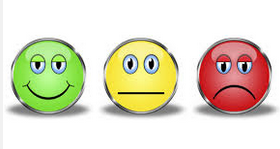 [Speaker Notes: ET les smileys , le code couleur INTERVENTION DES ENSEIGNANTS
Quel intérêt pour l’enfant? il faut se demander quel sens à cette intervention de l’enseignant pour les élèves. 
SI L’appréciation est globalisante (évaluation contrôle qui codifie le résultat ,établir un constat) pas d’analyse des réussites, des erreurs et des progrès à faire. On pourrait tout aussi bien mettre une note, ou une appréciation : bien, assez bien, inexact... qui diraient la même chose. On est sur le même format qu’une évaluation avec une note

-SI L’appréciation est affective:  Ce regard sur le travail de l’enfant peut installer une confusion entre la réussite objective d’une tâche scolaire et l’indice de satisfaction du maître.
il signifie à l’enfant le résultat de son action, il indique surtout l’effet que produit son travail sur l’enseignant, ce dernier étant, selon le codage, content ou pas content ou désappointé.. :…de lui? De son travail?...de son comportement?...  c’est bien le signal affectif qu’elle dissimule, car, pour l’enfant, ce n’est pas le travail lui-même qui est évalué, mais le degré d’amour qui le relie à l’enseignant par ce biais. On oublie que pour ces jeunes enfants, un amalgame, une relation s’établit entre ces affirmations : je réussis, je fais bien, je suis gentil, on m’aime, et a contrario : j’échoue, je fais mal, je suis vilain, on m’aime pas. 

 référence à l’arcticle En maternelle, penser l’évaluation comme un dispositif créateur d’événements Par M.-T. Zerbato-Poudou]
Evaluer de manière positive, c’est penser des outils
Où la réussite sera valorisée

retirer les smileys ,les codes couleur car cela donne une vison très affective de l’appréciation de son travail
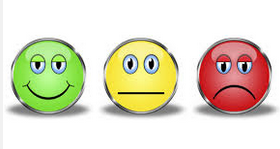 [Speaker Notes: référence à l’arcticle En maternelle, penser l’évaluation comme un dispositif créateur d’événements Par M.-T. Zerbato-Poudou

Le problème es variantes affectives de l’apprentissage se pose, ici  En effet le désir d’apprendre est en étroite corrélation avec l’estime de soi.Le risque de ce type de système est une mise en doute de ses capacités de progrès et donc  une atteinte à l’estime de soi.

Quelles appréciations de l’enseignant? BRAVO ENCORE ACQUIS DATE que les SMILEY VERT]
L’évaluation positive c’est une évolution des pratiques professionnelles, un changement de posture qui nécessite l’implication de l’équipe.
[Speaker Notes: Qu’est-ce que cela change pour l’enseignant(e)?
-un changement de posture de l’enseignant observateur guetteur de progrès
-Des nouveaux outils qui autorisent la prise de conscience par l’enfant de ses progrès 
-Un changement de posture: autre façon de gérer la classe
-Un travail en équipe: cohérence
-Une communication explicite: pour faire comprendre les finalités de l’évaluation et faire évoluer les acquis culturels…

Mais demander en équipe de transmettre à la circonscription le document élaboré.]